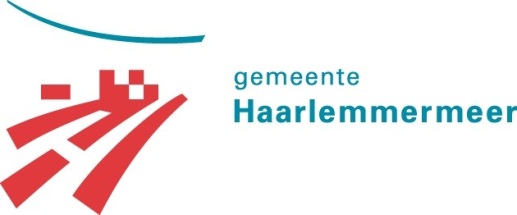 Regionalesamenwerking
Wethouder Economie, Schiphol en Cultuur
Arthur van Dijk
30 januari 2013
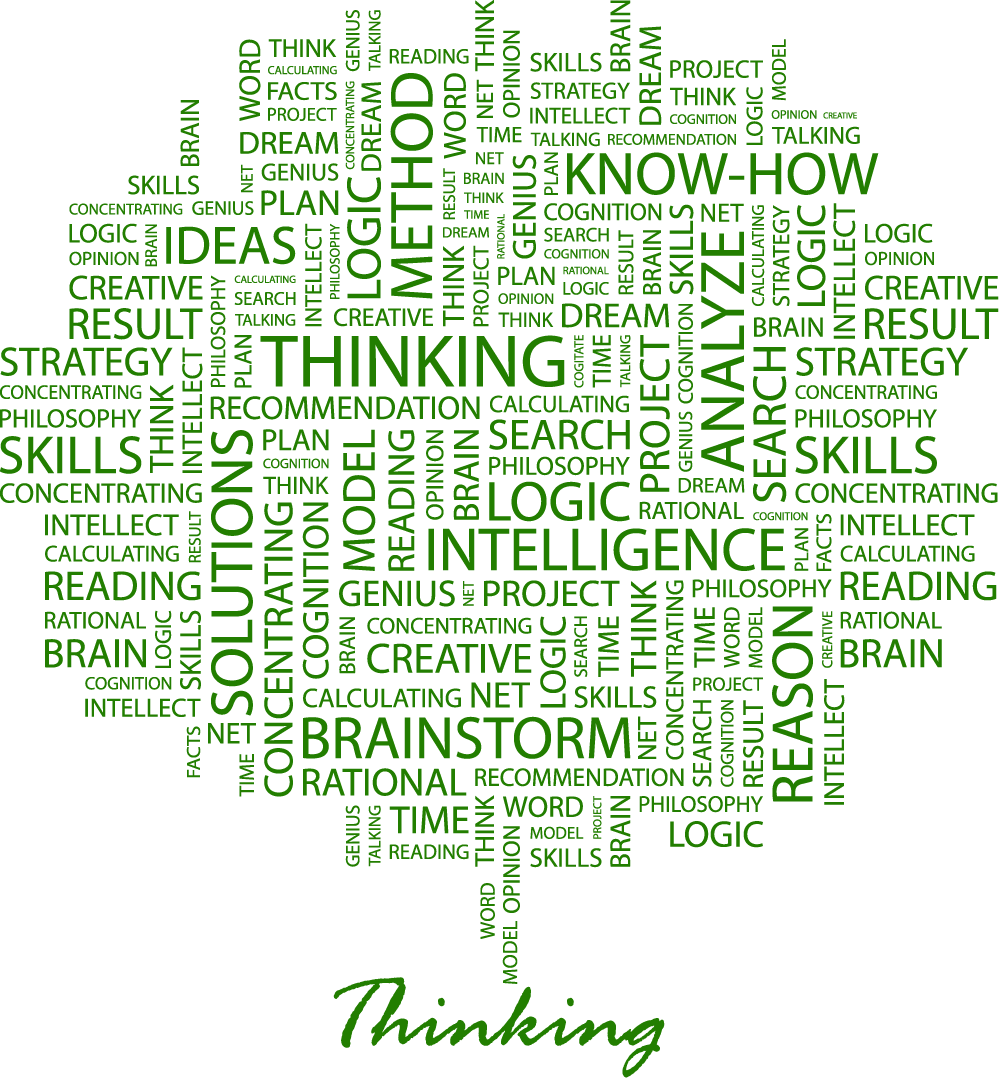 Afspraken Uitvoeringsstrategie
Programmering werklocaties
Planvoorraad 2005	8.339.000 m2
Planvoorraad 2012	2.774.000 m2

Aanpak leegstand
1.500.000 m2 herontwikkeling
1.500.000 m2 transformatie
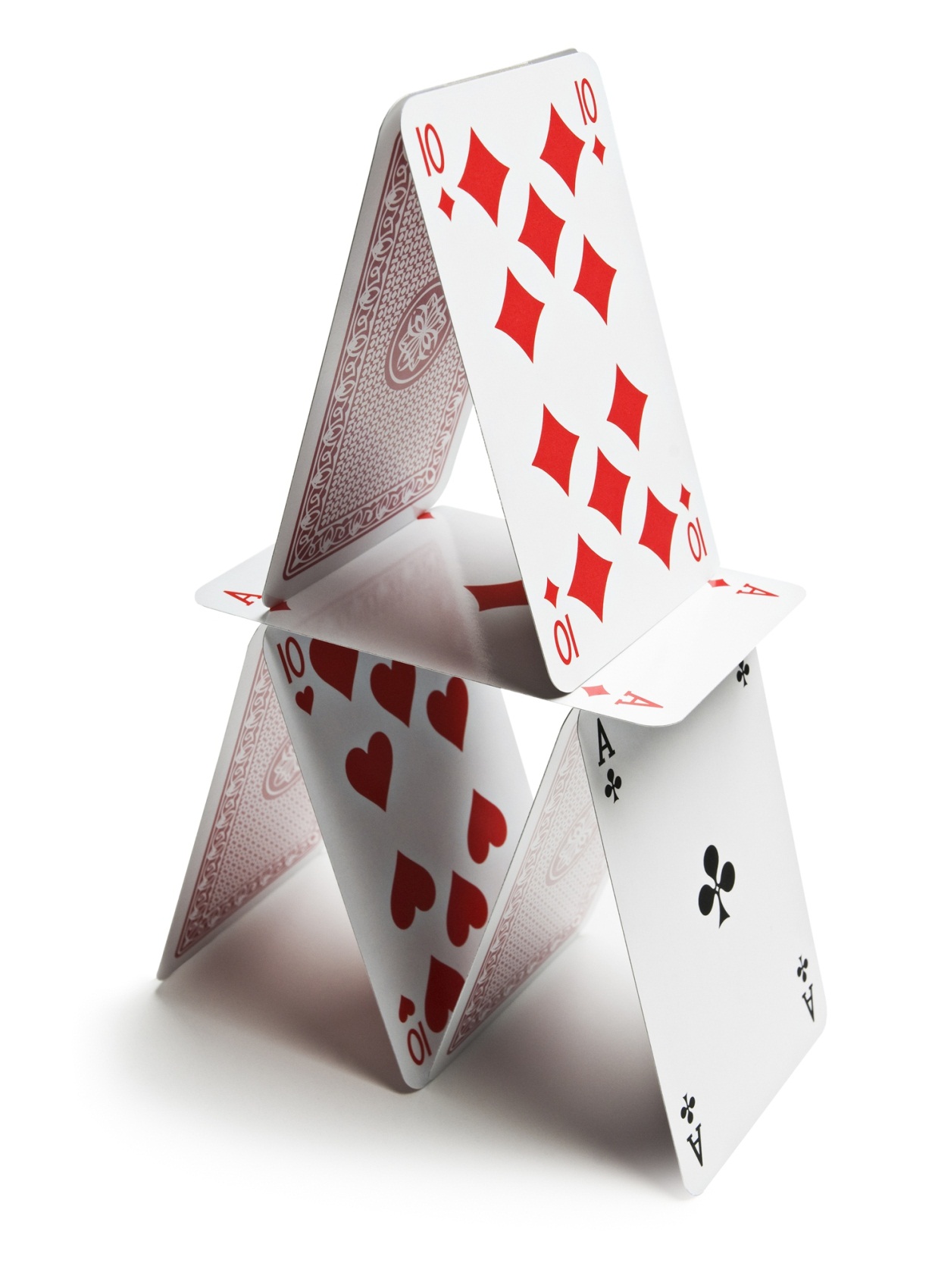 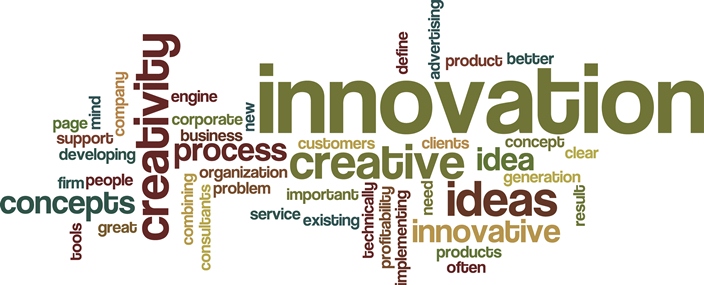 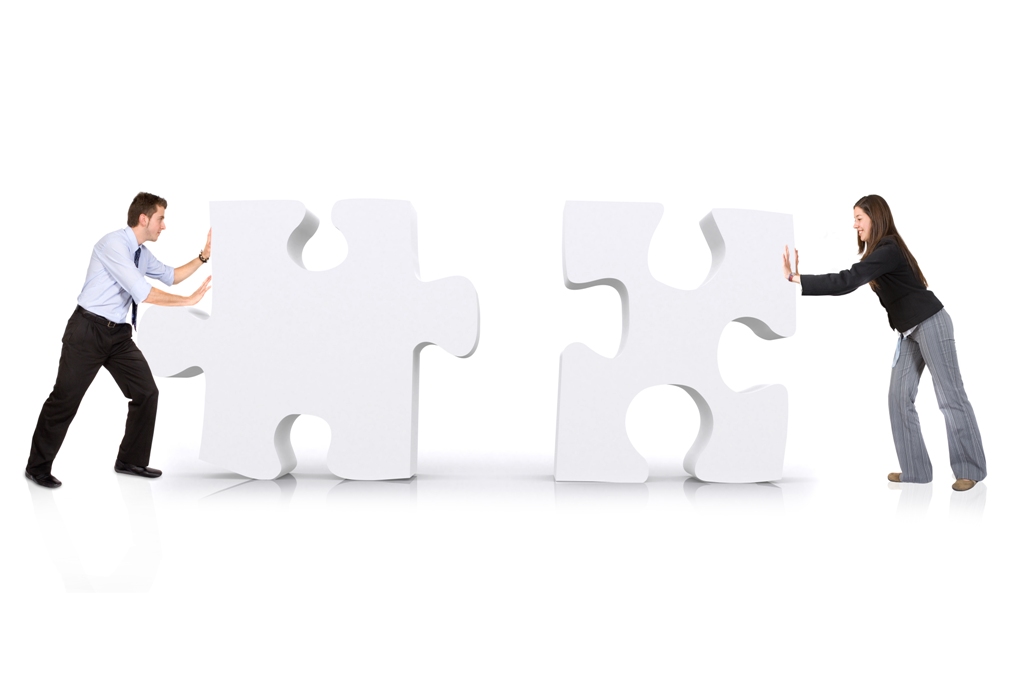 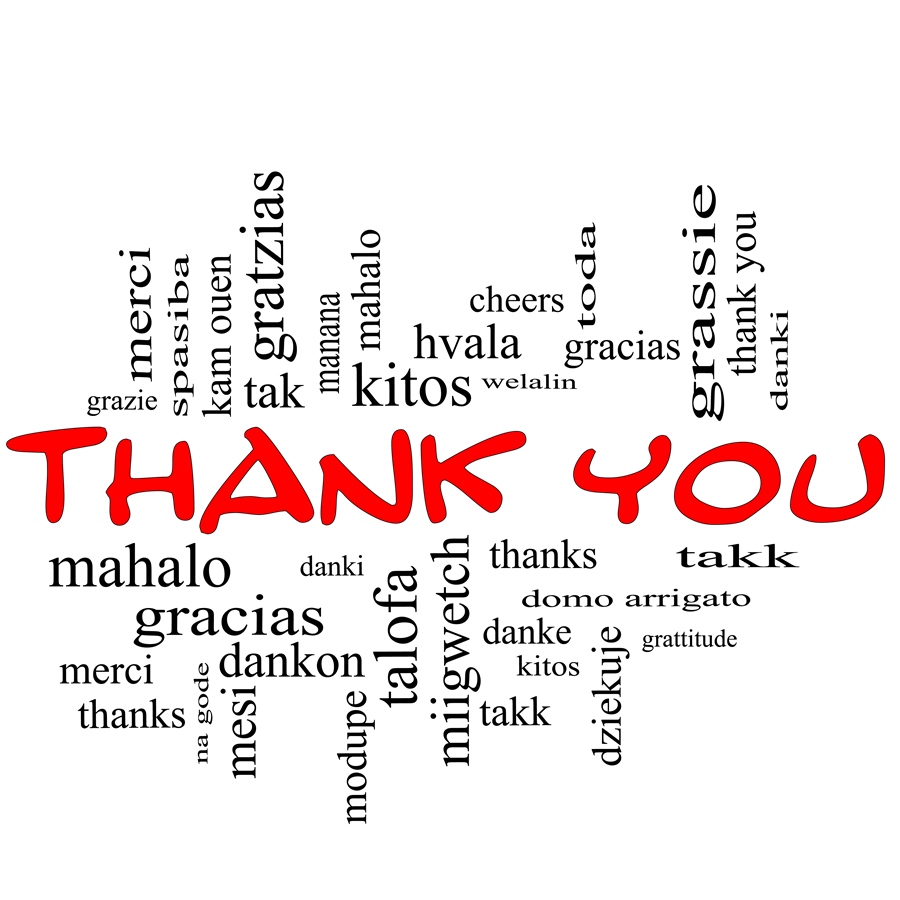 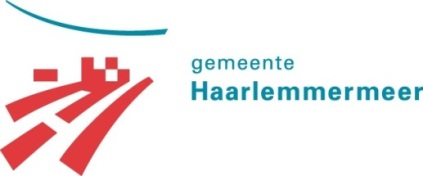